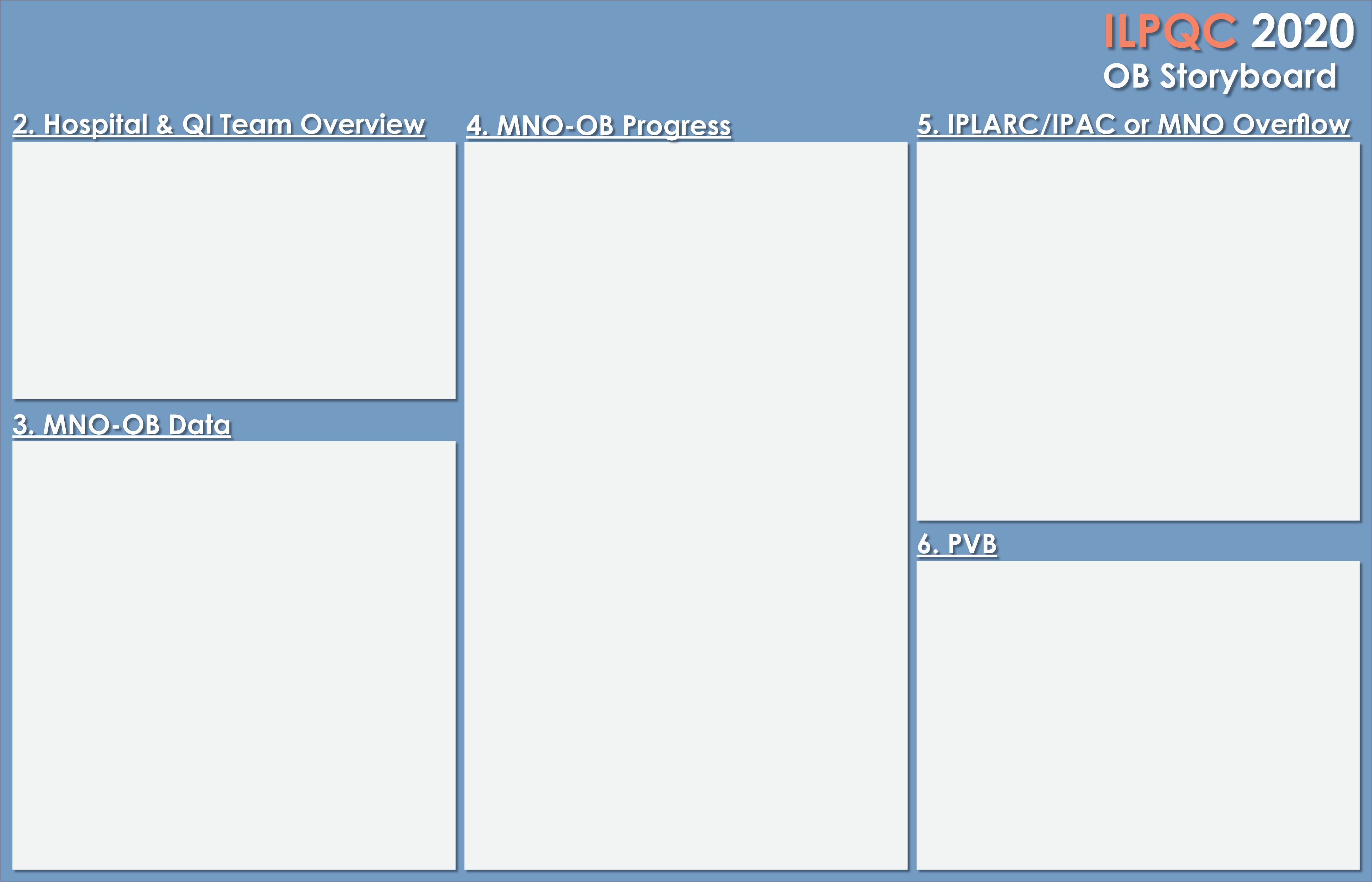 <Hospital Logo>
<Hospital Name>
Fill in QI Team & Roles Here
(Insert IPLARC & IPAC success/plans for sustainability or as additional space to share your MNO-OB protocol/algorithm.)
Screening Tools
MNO-OB Folders
Screening
Education Campaign
MAT
(Tell us about your PVB QI Team and about your 30/60/90 day plan if available.)
Recovery Program/Services
Monthly Review of all OUD Cases
Narcan
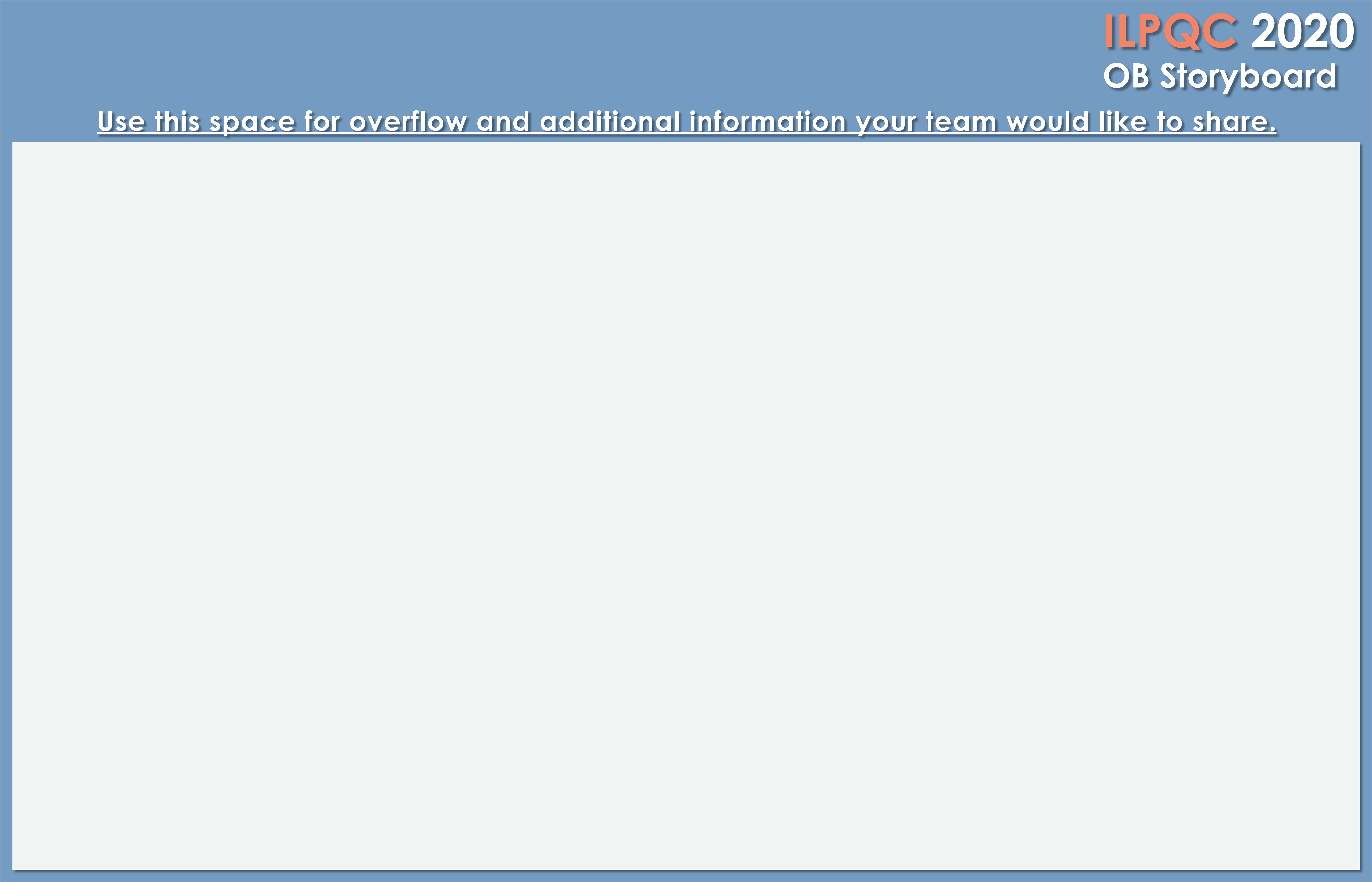 <Hospital Logo>
<Hospital Name>